COMP1205
Technical Writing and Plagiarism Tutorial
Dr. Su White
http://www.edshare.soton.ac.uk/15567/
[Speaker Notes: http://www.edshare.soton.ac.uk/15567/]
We have had the theory…
Lets imagine the process 
http://www.edshare.soton.ac.uk/15350/
http://www.edshare.soton.ac.uk/15127/
Dr Su White saw@ecs.soton.ac.uk          COMP1205 http://www.edshare.soton.ac.uk/15567/
What do you want to learn today?
Think about how you write:
What can you already do well which will be useful?
Where are your weaknesses?
Based on this reflection
write down three things you would like to get out of the session today
saw@ecs.soton.ac.uk
Activity 1
You need to learn how to…
Organise writing clearly and logically 
Handle evidence appropriately in writing to present a structured and logical argument
Explain concepts in formal context

Structure your work for correctly for the appropriate audience
Understand strategies for revision at the document, paragraph and sentence levels
Understand grammatical and stylistic usage
Be able to edit and refine your own written work
saw@ecs.soton.ac.uk
Sum wondeful peeple gt evrytng write 1st thyme
NB spell checkersdo not correctall mistakes
Btw… can you write down the correct version of my heading?
This information/class is not for you!!
But you may be able to help your friends and colleagues
You may learn from helping them
saw@ecs.soton.ac.uk
Activity 2
[Speaker Notes: Get feedback from class
Questions – did you get the corrections right first time?
Can someone write up the correct version
Simple example but shows how working with someone else can assist in revision]
Think about the process and purpose of writing
Two minutes:
What is the purpose of
 writing the technical report
in this module
writing reports
 as part of your degree
writing 
in a professional context
Includes:
Learning how to write (and practicing)
Recording a process for ‘reproduction’
Demonstrating knowledge, skills and understanding
Communicating scientific or technical findings/discoveries/insights
Dr Su White saw@ecs.soton.ac.uk          COMP1205 http://www.edshare.soton.ac.uk/15567/
Look at the technical report spec’
http://www.edshare.soton.ac.uk/14582/
Dr Su White saw@ecs.soton.ac.uk          COMP1205 http://www.edshare.soton.ac.uk/15567/
Look at the mark scheme
http://www.edshare.soton.ac.uk/15362/
Dr Su White saw@ecs.soton.ac.uk          COMP1205 http://www.edshare.soton.ac.uk/15567/
The process – and pragmatics
Your first draft will never be good enough to hand in!
Always hand in before the deadline
Dr Su White saw@ecs.soton.ac.uk          COMP1205 http://www.edshare.soton.ac.uk/15567/
Before Getting Started
You wish to communicate “What you have found out”. If you didn’t find anything out : STOP!

Usually technical reports are intended to communicate new knowledge“I had this hypothesis and I tested it like this; here are my results and this is what we learn from them”

BUT as a student you are asked to write technical reports about things that you know that the person who reads it (the marker) will already know. Don’t worry – your marker is not your audience (see later) – and your task is still to express what *you* found out.
10
Use the process  to learn about yourself
How do you think and learn?
How can you refine what you do?:
To work smarter not harder
Dr Su White saw@ecs.soton.ac.uk          COMP1205 http://www.edshare.soton.ac.uk/15567/
Working collaboratively can be more fun/productive…
But write your report individually
Find your own words
Select your quotes – and cite them accurately
Dr Su White saw@ecs.soton.ac.uk          COMP1205 http://www.edshare.soton.ac.uk/15567/
Bear in mind existing guidance
Dr Su White saw@ecs.soton.ac.uk          COMP1205 http://www.edshare.soton.ac.uk/15567/
What we know about plagiarism
People who are rushed:
Take shortcuts
May feel panicked
May not make good decisions
…how to avoid it
Carve our enough time
Add a buffer for the unexpected
Dr Su White saw@ecs.soton.ac.uk          COMP1205 http://www.edshare.soton.ac.uk/15567/
Think about using writing tools
Dr Su White saw@ecs.soton.ac.uk          COMP1205 http://www.edshare.soton.ac.uk/15567/
Dr Su White saw@ecs.soton.ac.uk          COMP1205 http://www.edshare.soton.ac.uk/15567/
Dr Su White saw@ecs.soton.ac.uk          COMP1205 http://www.edshare.soton.ac.uk/15567/
It helps me organise text
Some of the best student work I have seen was produced in scrivener
Whatever you do:Use and select tools for functionality not because of dogma!
Dr Su White saw@ecs.soton.ac.uk          COMP1205 http://www.edshare.soton.ac.uk/15567/
Advice includes
Set aside time for research and writing
challenge common assumptions 
overcome procrastination 
eliminate distractions 
use a timer
set SMART goals 
chunk your project into small tasks
track your progress 
make yourself accountable
Dr Su White saw@ecs.soton.ac.uk          COMP1205 http://www.edshare.soton.ac.uk/15567/
Reports are not personal
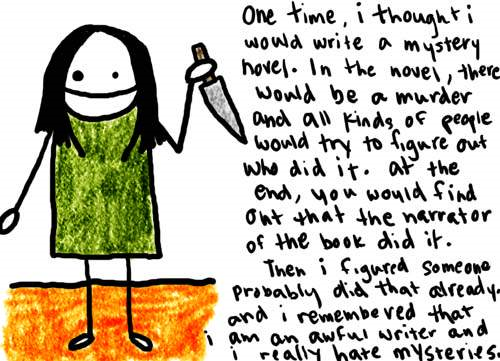 saw@ecs.soton.ac.uk
With thanks to nataliedee.com
Structure of a Technical Report
[Title page]
name, affiliation, date, contact details, etc. 
[Declaration]
who did this work? 
[Acknowledgement] 
to those who have helped or influenced your work 
[Contents]
sections, sub sections and page numbers (probably not sub sub sections)
Abstract 
stand-alone summary of report 
Introduction 
provides the motivation and context and outlines other related work 
Main technical sections
theory, experimental method, results, discussion 
Conclusions 
and appropriate future work
References 
[Web References]
[Bibliography]
[Appendices]
anything which would interfere with the continuity of the main report (typically detail)
21
Report function
Abstract summarises the work presented
Introduction (provides context)
Itemise the key work(s)
Identify where your contribution fits
Present key ideas, describe methods
Present Results
Draw Conclusions
Remember Your report is not a detective novel!
saw@ecs.soton.ac.uk
The Abstract
must be stand-alone
must not contain citations
is a concise summary – not a précis.
IS VERY IMPORTANT
Use four or five sentences.
What is the problem, and why is it a problem?
What is your idea for a suggested solution?
How did test your idea?
What results did you get?
Why is that useful?
It’s a good idea to write the abstract before you begin (even if you re-write it after you finish)
23
Experimental Report Abstract
Tea drinkers report major differences in their satisfaction with cups of tea, even when they have been made from the same tea leaves. 
One possible cause of this variability is the temperature of the water at the time it is poured over the tea leaves.
 This report describes an experiment in which one hundred tea drinkers were asked their views on teas made with water at different temperatures. 
The results demonstrate a significant preference for tea made with near boiling water. 
The perceived quality of tea, particularly in the USA, would be much enhanced if caterers observed this convention. 

(5 sentences, 98 words)
24
Work and improve over time
Some aspects will apply equally to:
Every written task
	Use opportunities to refine your processthese are skills for life
Have a plan
Do good work
Record your work
Analyse the results
Capture the whole process
Meet your deadlines
saw@ecs.soton.ac.uk
Record an Audit Trail
References
Provide an audit trail
Acknowledge others’ work
Are concise 
Should be replicable

   List references 
consistently, 
correctly, 
completely
They need to be:
 complete and in a standard format

They need to contain:

	enough detail to locate the same source again

Do not include: 
	ISBN
	Library call numbers
saw@ecs.soton.ac.uk
Work smarter not harder
One touch
Write your bibliography as you go
Always get full references
 Record how and when
Collect to a standard format
saw@ecs.soton.ac.uk
Information needed
Gather information before and during writing 
Begin to organise information as you obtain it
Information from others: record full bibliographic details
Information you generate:  keep a complete logbook record
saw@ecs.soton.ac.uk
[Speaker Notes: Southampton University Computer Services or SUCS provide a large number of public]
Keep track of your sources
With notes, copies of  articles, useful diagrams, etc., 
NB
Authors, complete name of work, editors if any, publisher, year/month of publication, volume no., page numbers
URL plus any clues as to original paper source. 
If class notes, is there a printed textbook? 
 If a self-contained paper, look for any and all clues to find the original citation (e.g. author’s publication list on Web page).
Avoid plagiarism
saw@ecs.soton.ac.uk